Renforçons les Bonnes habitudes… et détruisons les Mauvaises habitudes…
Lidia Belkis Archbold
Ministères de la Santé
Division interaméricaine
Colossiens 3:17
Et quoi que vous fassiez, en parole ou en œuvre, faites tout au nom du Seigneur Jésus, en rendant par lui des actions de grâces à Dieu le Père.
Qui a dit ?...
Je suis ta compagne permanente
Je suis ton plus gros investissement ou ta plus lourde charge.
Je peux t’aider ou te pousser vers le haut, ou vers le bas
Je peux aussi te décourager à l’extrême.
Je suis à ton service
Je prends la responsabilité d’environ la moitié des choses que tu fais, car je peux les faire rapidement, correctement et avec succès.
Il est facile de me manipuler, il suffit d’être ferme avec moi.
Ceux qui ont réussi, je les ai fait réussir.
Ceux qui ont échoué, je les ai fait échouer.
Je ne suis pas une machine, même si je fonctionne avec la précision d’une machine et l’intelligence d’une personne.
Tu peux m’utiliser pour la réussite ou pour la ruine.
Montre-moi comment tu veux que le travail soit fait.
Éduque-moi, forme-moi, dirige-moi, récompense-moi.
Ensuite, je ferai les choses automatiquement.
JE SUIS TA SERVANTE.
QUI SUIS-JE ?

JE SUIS UNE HABITUDE
« Nous sommes ce que nous faisons de manière répétée. L’excellence n’est donc pas un acte, mais une habitude. »
						Aristote
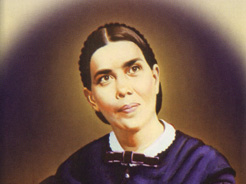 Il faut des actes répétés pour que les habitudes soient inculquées et que le caractère soit stabilisé. (Signs of the Times, 6 août 1912).           EMS2 570.4
« Au début, les habitudes sont comme une toile d’araignée, mais à la fin, elles sont comme des câbles. »
				Proverbe chinois
Qu’est-ce qu’une habitude ?
Manière d’agir acquise par la répétition régulière d’un même type d’acte ou par l’usage répété et régulier d’une chose.           « C’est habituel ».
					Dictionnaire Farlex
[Speaker Notes: Dans d’autres endroits, la racine du mot c’est aussi un vêtement des membres d’un ordre religieux. 
L’habit ne fait pas le moine : une expression qui indique que le fait qu’une personne appartienne à une profession ou un groupe ne signifie pas qu’elle en a la vocation ou la capacité.]
Relation étroite entre l’habitude et l’esprit :
L’esprit conscient
C’est la partie de l’esprit qui traite de la raison et de la logique. C’est le directeur, car c’est lui qui donne les ordres au subconscient.
Relation étroite entre l’habitude et l’esprit :
Le subconscient : 
Mille fois plus puissant que notre esprit conscient. (Beaucoup de nos habitudes sont dirigées par cette partie de l’esprit)
Notre subconscient fonctionne comme une sorte d’émetteur de messages, et ceux-ci activent certains schémas de comportement sans que nous en soyons conscients.
Exemples :

1. Conduire et parler en même temps à qqu’un
2. Croiser les bras et réfléchir à une prochaine action
Types d’habitudes
Les bonnes :

C’est tout ce qui favorise notre croissance, nous permet de nous améliorer, de mûrir et d’atteindre nos objectifs ou nos buts. Elles peuvent nous faciliter la vie en nous aidant à faire des choses courantes sans y penser. Nous les appelons aussi des VERTUS.
Jacques nous en dresse quelques unes de ces vertus:
À lire dans Jacques
Ces bonnes habitudes sont l’oeuvre de l’Esprit dans notre esprit
Les mauvaises :

Ce sont celles qui limitent la croissance, peuvent être destructrices et ne nous permettent pas de grandir. Elles nous privent de notre paix et de notre joie et peuvent ruiner notre réussite. Elles sont plus faciles à acquérir que les bonnes. À long terme, elles peuvent avoir des conséquences désastreuses, nous entraînant dans des situations très problématiques, des accidents, des maladies graves ou même la mort. Nous les appelons des VICES. Elles sont appellées aussi les oeuvres de la chair
Les habitudes naissent et se manifestent très profondément dans l’esprit et peuvent être des amies ou des ennemies.
Les habitudes, bonnes ou mauvaises, sont difficiles à rompre.
VOUS NE POUVEZ PAS LES TUER FACILEMENT.
[Speaker Notes: Exemple. Élection du conseil des étudiants]
Combien de temps vous faut-il pour prendre une habitude ?
De nombreux psychologues s’accordent à dire qu’une habitude peut être formée en 21 jours.

Cette conclusion est basée sur la théorie de Maxwell Maltz.
[Speaker Notes: Maxwell Maltz était au départ un chirurgien plasticien et a découvert qu’il fallait 21 jours à ses patients pour ne plus ressentir de sensations fantômes après une amputation. À partir de là, il a lancé une étude où il a déterminé que ses patients avaient besoin de 21 jours pour créer une nouvelle habitude, à condition de ne pas sauter un seul jour. Il a appliqué cette même théorie à ses patients avant qu’ils ne subissent une opération chirurgicale pour améliorer leur estime de soi et changer la perception de leur image, avec pour résultat que de nombreuses opérations chirurgicales n’ont même pas été pratiquées. Les conclusions de Maltz s’appliquent non seulement au domaine physique, mais aussi au domaine émotionnel, comme la perte d’un être cher, ou même à des questions aussi courantes que le changement de résidence ou d’emploi. Dans son livre, le spécialiste affirme que certains patients amputés ont mis, en moyenne, 21 jours pour s’adapter à la perte d’un membre, ce qui explique pourquoi il soutient que les gens mettent ce nombre de jours pour s’adapter aux changements majeurs de leur vie.]
Combien de temps faut-ilpour se défaire d’une habitude ?
Les psychologues et les spécialistes du comportement humain indiquent que l’être humain a naturellement besoin de 60 à 66 jours pour se défaire d’une habitude.
D’autres affirment qu’il faut 20 à 30 jours pour se défaire d’une habitude déjà formée.
Nous devons nous rappeler que :
La clé du succès consiste à remplacer les habitudes destructrices ou vices par des habitudes constructives ou vertus.
Seule la grâce divine peut convaincre et convertir le cœur ; elle seule peut briser les chaînes des esclaves de l’habitude. L’homme qui continue de s’adonner à des pratiques qui le privent de sa vigueur physique, intellectuelle et morale, ne peut pas offrir son corps en sacrifice vivant, saint et agréable à Dieu. CNA 141.3
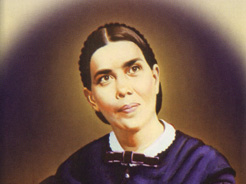 Que faire pour se défaire d’une habitude ?
Identifiez l’habitude dont vous voulez vous défaire
Nous ne pouvons jamais résoudre un problème que nous ne comprenons pas. Les habitudes sont le reflet du système plus profond et plus puissant du subconscient. Pour les changer, nous devons apprendre à penser différemment, à voir différemment et à croire différemment.
Pour changer efficacement une habitude, nous devons apprendre à briser le cycle. Nous devons apprendre à changer les ingrédients qui produisent notre comportement/habitude.
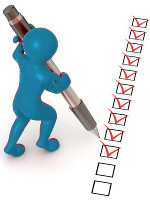 Identifiez l’habitude :

FEUILLE DE TRAVAIL
(feuille de travail supplémentaire)
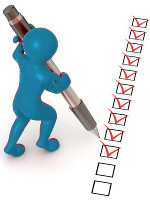 2. Ne résistez pas à l’habitude
...RIEN NE PEUT ÊTRE CHANGÉ TANT QUE L’ON N’Y FAIT PAS FACE.					James Baldwin
[Speaker Notes: Ne cherchez pas d’excuses, plus elle résiste, plus il sera difficile de la détruire.]
3. Changez une habitude à la fois
N’essayez pas de changer plusieurs mauvaises habitudes ou vices en même temps.

« Qui trop embrasse, mal étreint »
				Proverbe espagnol
Les changements… doivent se faire avec le plus grand soin, avec sagesse et précaution.
CNA 393.3
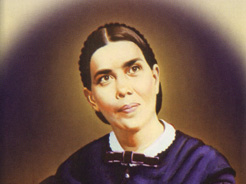 4. Fixez avec Dieu des objectifs mesurables en changeant  ou en modifiant vos habitudes.

   Les personnes qui se fixent avec Dieu des objectifs précis sont plus susceptibles de changer leurs habitudes que celles qui ne le font pas.
5. Vous devez être constant

   L’habitude est atteinte par la routine et la routine par la répétition. Pour façonner une habitude durable et solide, il est essentiel d’être constant et persévérant.
Si nécessaire, trouvez quelqu’un qui veut faire de même, rejoignez un groupe de soutien.

Adoptez une attitude positive !
1 Thessaloniciens 5:17
	 « Priez sans cesse »

	 NOUS NE SOMMES PAS SEULS !
	« Je puis tout faire par Celui qui me 	fortifie. » 	Philippiens 4:13
Cette présentation est partiellement basée sur le livre de Mc Anderson et John Murphy.
« HABITS DIE HARD »
(LES HABITUDES ONT LA VIE DURE)